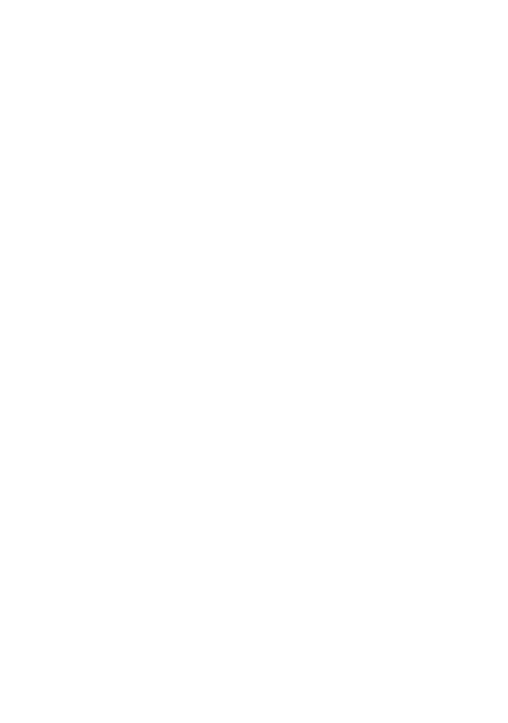 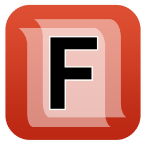 Engaging SMEs in Documentation Review
Mihai Coanda (Michael), Syncro Soft
mihai_coanda@sync.ro
© 2025 Syncro Soft SRL. All rights reserved.
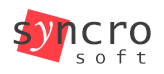 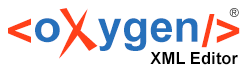 Agenda
Importance of documentation in product success
Dangers of inaccurate content
Collaboration with SMEs
Outdated review workflows
Review workflows hurdles
Overcoming the hurdles
Review tasks
Real-time collaboration 
Increase SMEs engagement
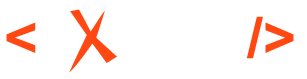 Engaging SMEs in Documentation Review
Engaging SMEs in Documentation Review
Product + Documentation: The Success Duo
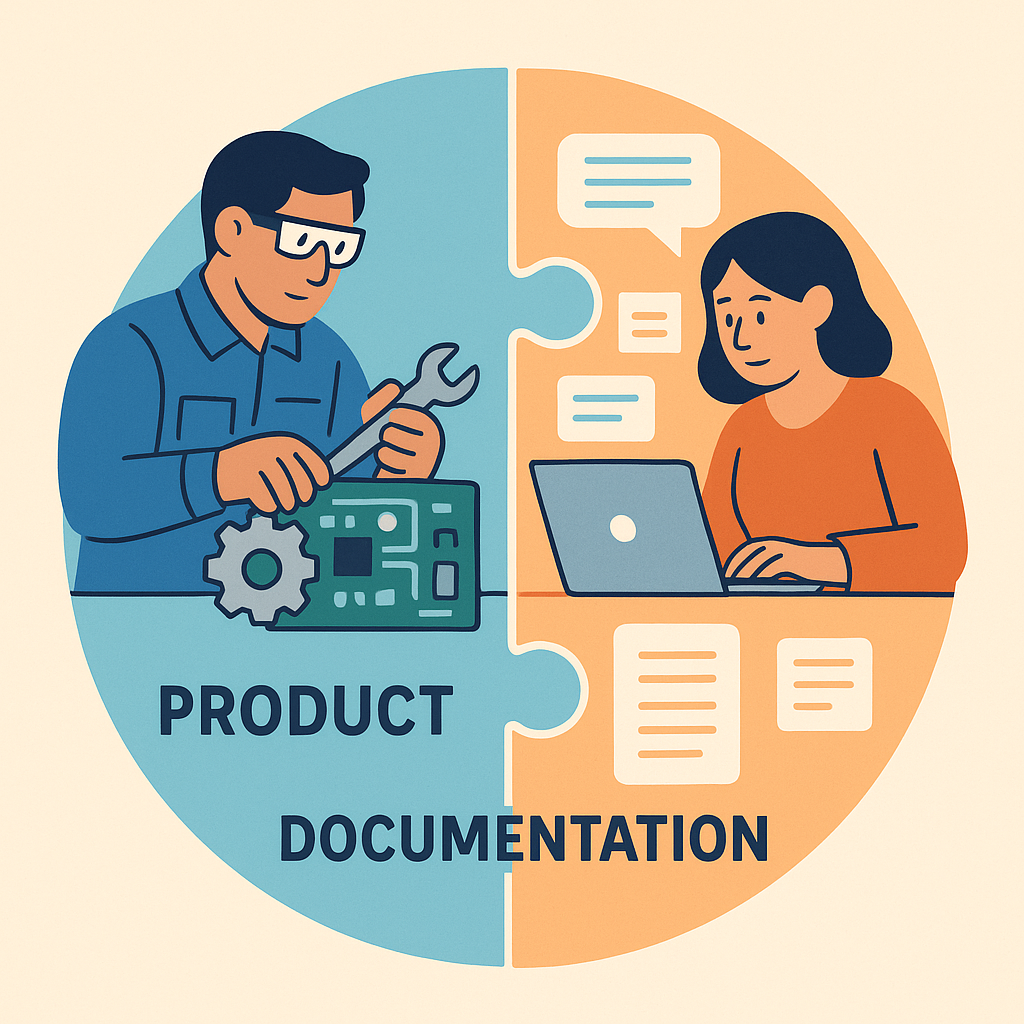 Capability + Clarity = Value

Discovery & Adoption Booster

24/7 Partner in Support

Boosts Feature Adoption & Retention

Earns Trust & Credibility
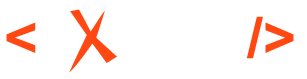 [Speaker Notes: The product supplies innovative features; documentation shows users how to realise them.

  Well-written guides surface hidden gems, turning “nice-to-have” features into everyday wins.

  While the product works, docs answer questions instantly—slashing tickets and keeping momentum.

While the product works, docs answer questions instantly—slashing tickets and keeping momentum.

Professional, accurate docs reinforce the product’s quality, easing purchase decisions and renewals.]
Engaging SMEs in Documentation Review
Risks of Inaccurate Documentation
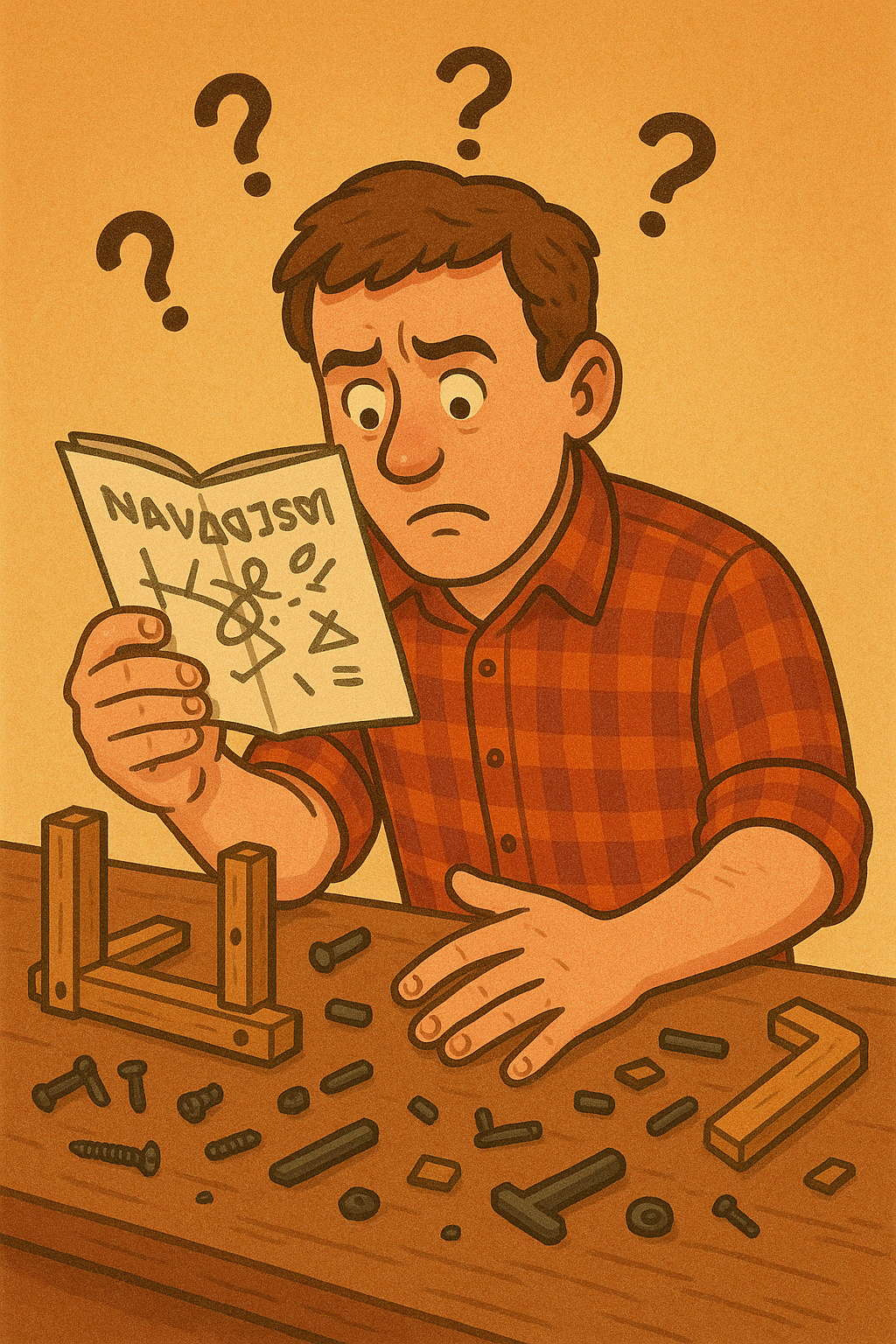 Misuse & Safety Hazards 

Escalated Support Costs 

Eroded Trust

Financial & Legal Exposure
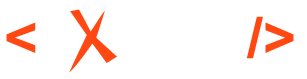 Engaging SMEs in Documentation Review
SME + Author = Cornerstone of Accurate Docs
Blends Deep Expertise with Clear Communication

Enhances User Experience & Brand Trust

Catches Errors Early

Speeds Up Updates

Builds Shared Ownership
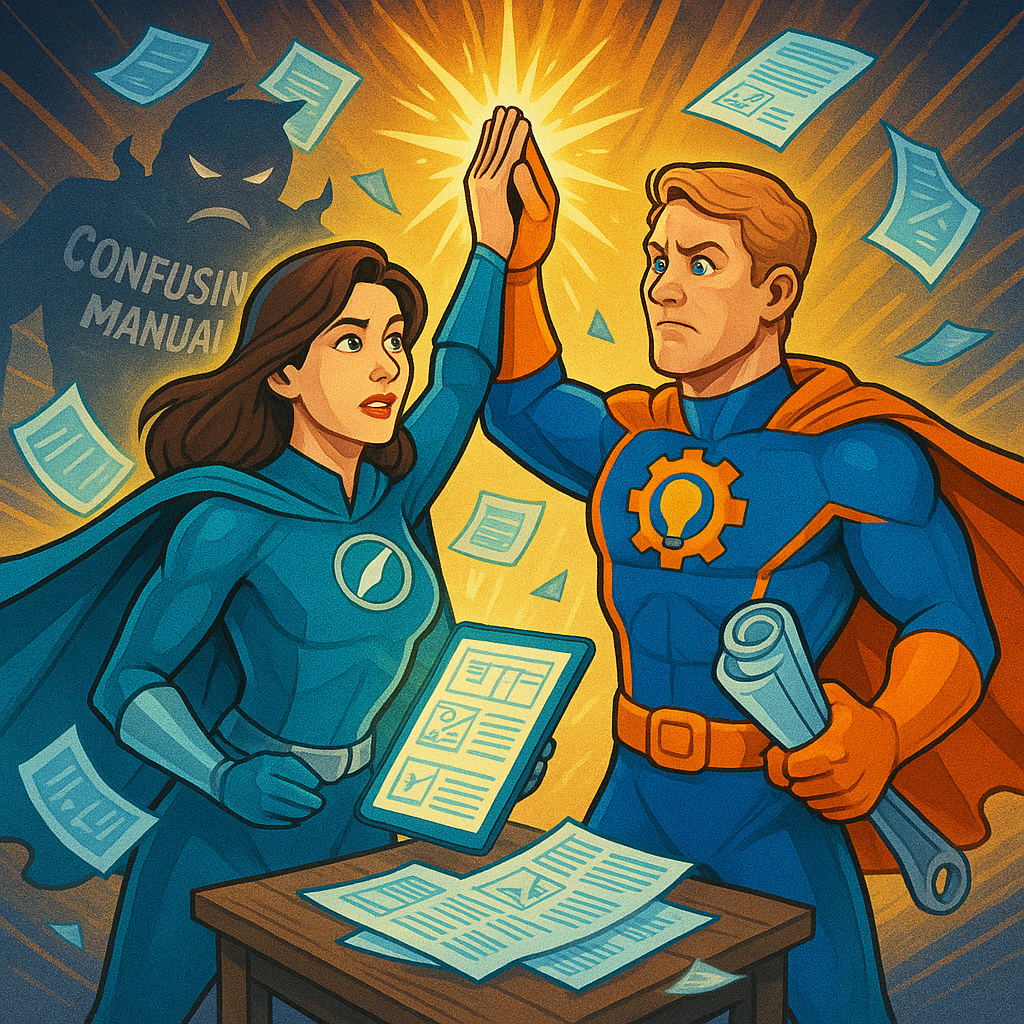 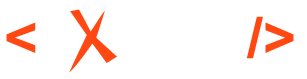 [Speaker Notes: Slide A – SMEs: Core Strengths
Deep Domain Mastery – intimate knowledge of product architecture, constraints, and edge cases
Real‑World Perspective – firsthand insight into how features are applied in practice
Regulatory & Compliance Awareness – ensures instructions meet safety and legal standards
Authority for Validation – final say on technical correctness and feasibility
Tacit Knowledge Repository – captures tribal know‑how that rarely exists in formal specs

Slide B – Content Authors: Core Strengths
Audience‑Centric Communication – translate complex concepts into clear, actionable language
Information Architecture – organize content logically for quick navigation and reuse (e.g., DITA)
Editorial Consistency – maintain tone, terminology, style, and branding across all docs
Tool & Workflow Expertise – leverage authoring, version control, and publishing systems efficiently
Process Orchestration – coordinate reviews, deadlines, and multi‑format delivery with minimal friction]
Engaging SMEs in Documentation Review
Outdated Review Methods
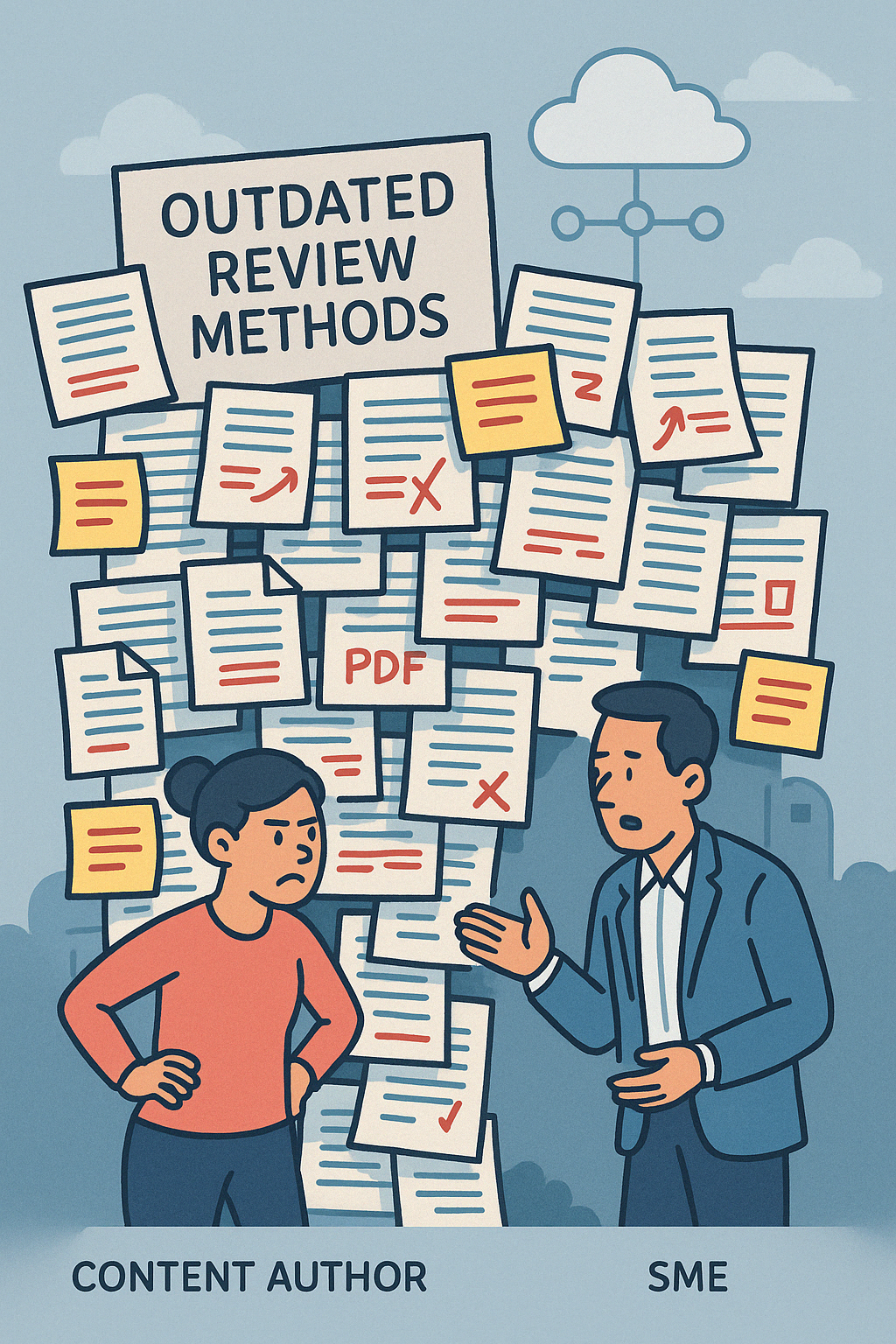 Word Docs with Track Changes 

PDF Annotations 

Email Threads & Attachments 

Shared Network Folders 

Bug Tracker Tickets (e.g.,Jira) 

Printed Hard‑Copy Mark‑ups / Face-to-Face Reviews
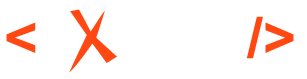 [Speaker Notes: time-consuming to transcribe, prone to data loss 
heavy files, conflicting edits, manual copy-paste into DITA/XML 
comments easily missed or duplicated across separate files 
feedback scattered
 hard to version-control 
unclear “latest” file
SMEs overwrite each other’s notes 
fragmentary remarks
 difficult to trace back to specific content blocks]
Engaging SMEs in Documentation Review
Biggest SME‑Doc Review Hurdle? Poll
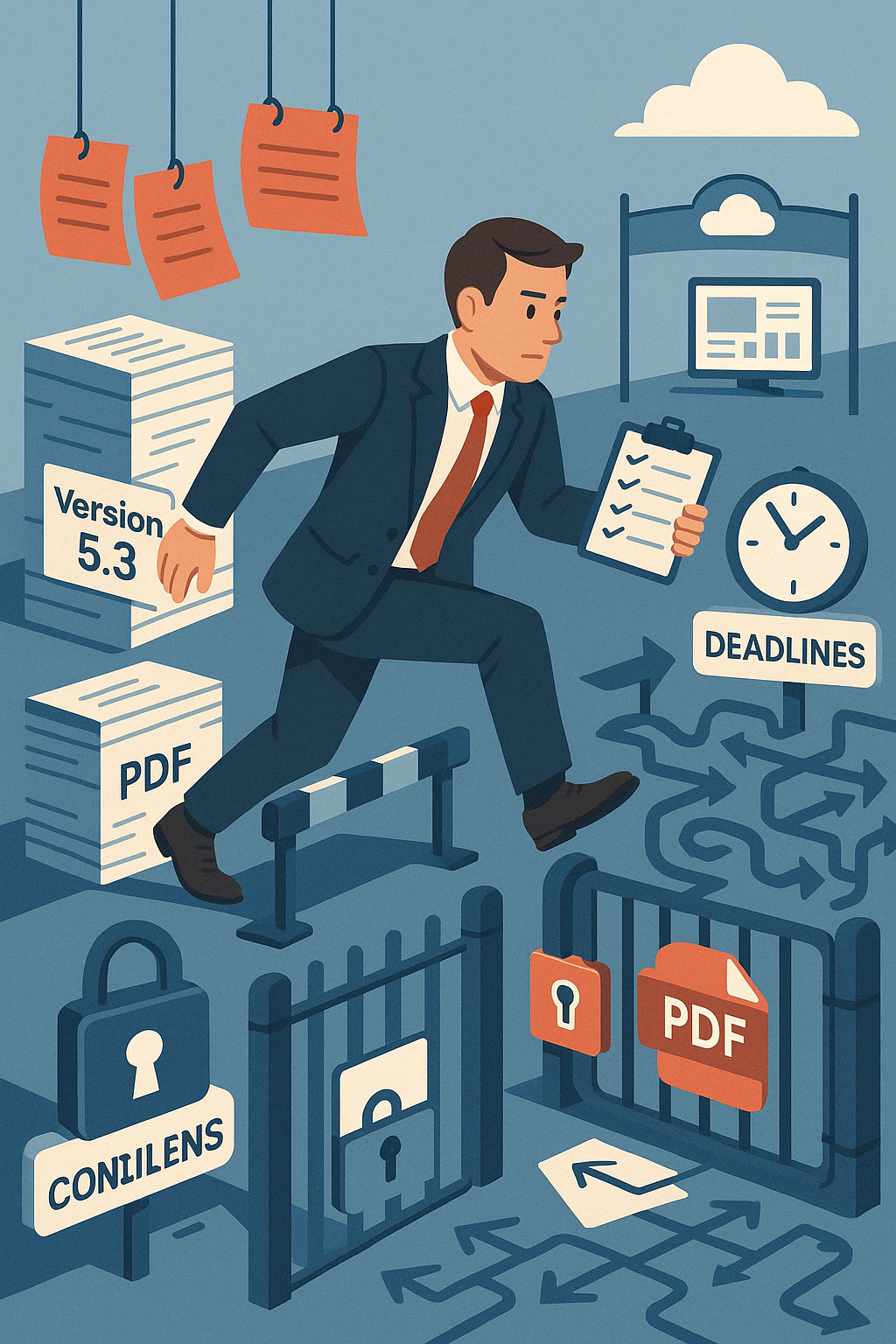 Cumbersome Tools / Process 

Access & Permission Hurdles

Limited Time 

Low Documentation Priority

Other - please specify in the Questions view
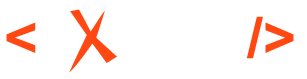 [Speaker Notes: SMEs are often busy with primary roles.]
Engaging SMEs in Documentation Review
Biggest Hurdle for Content Authors - Poll
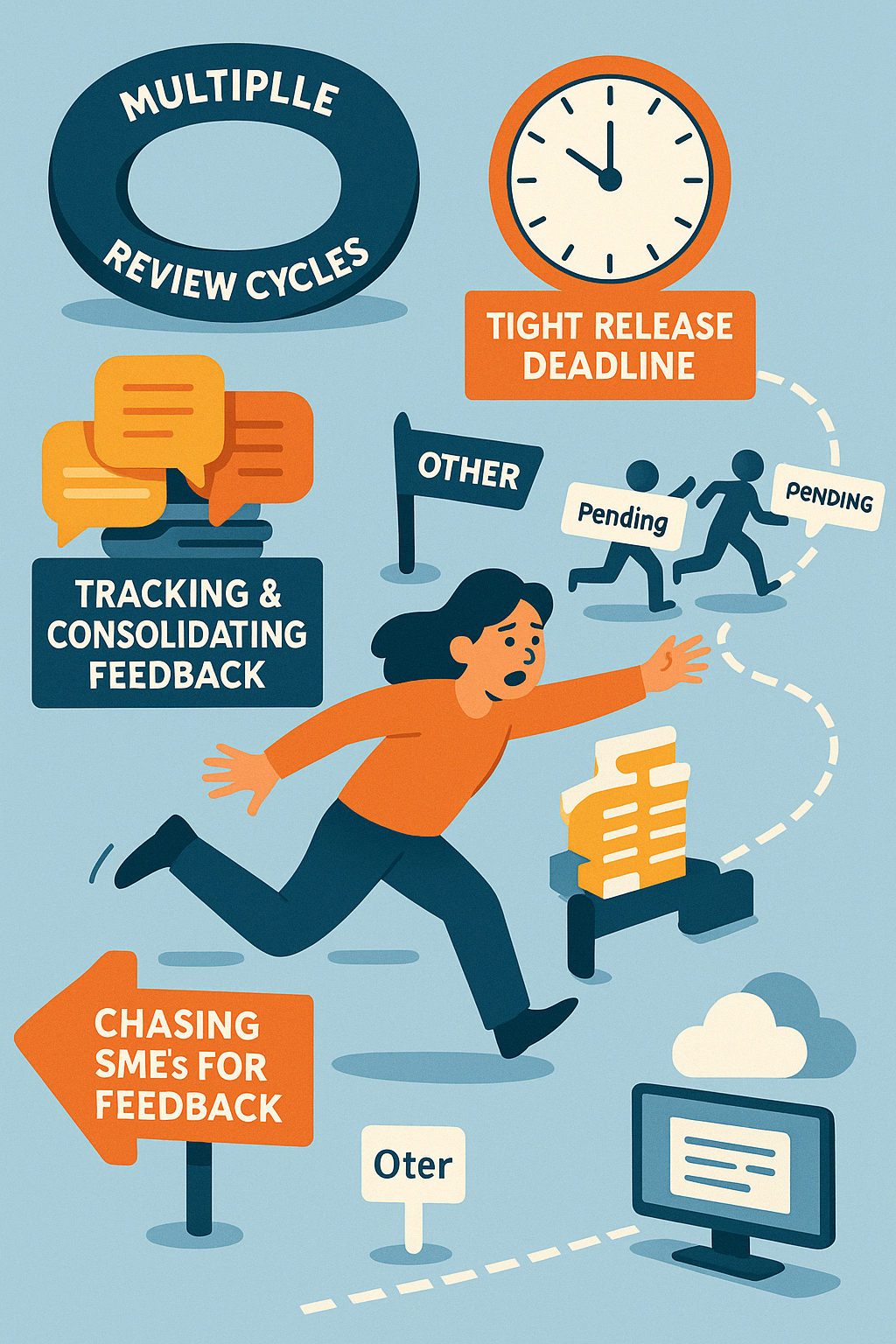 Tracking & Consolidating Feedback

Chasing SMEs for Feedback

Multiple Review Cycles

Meeting Tight Release Deadlines

Other - please specify in the Questions view
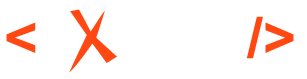 Engaging SMEs in Documentation Review
c
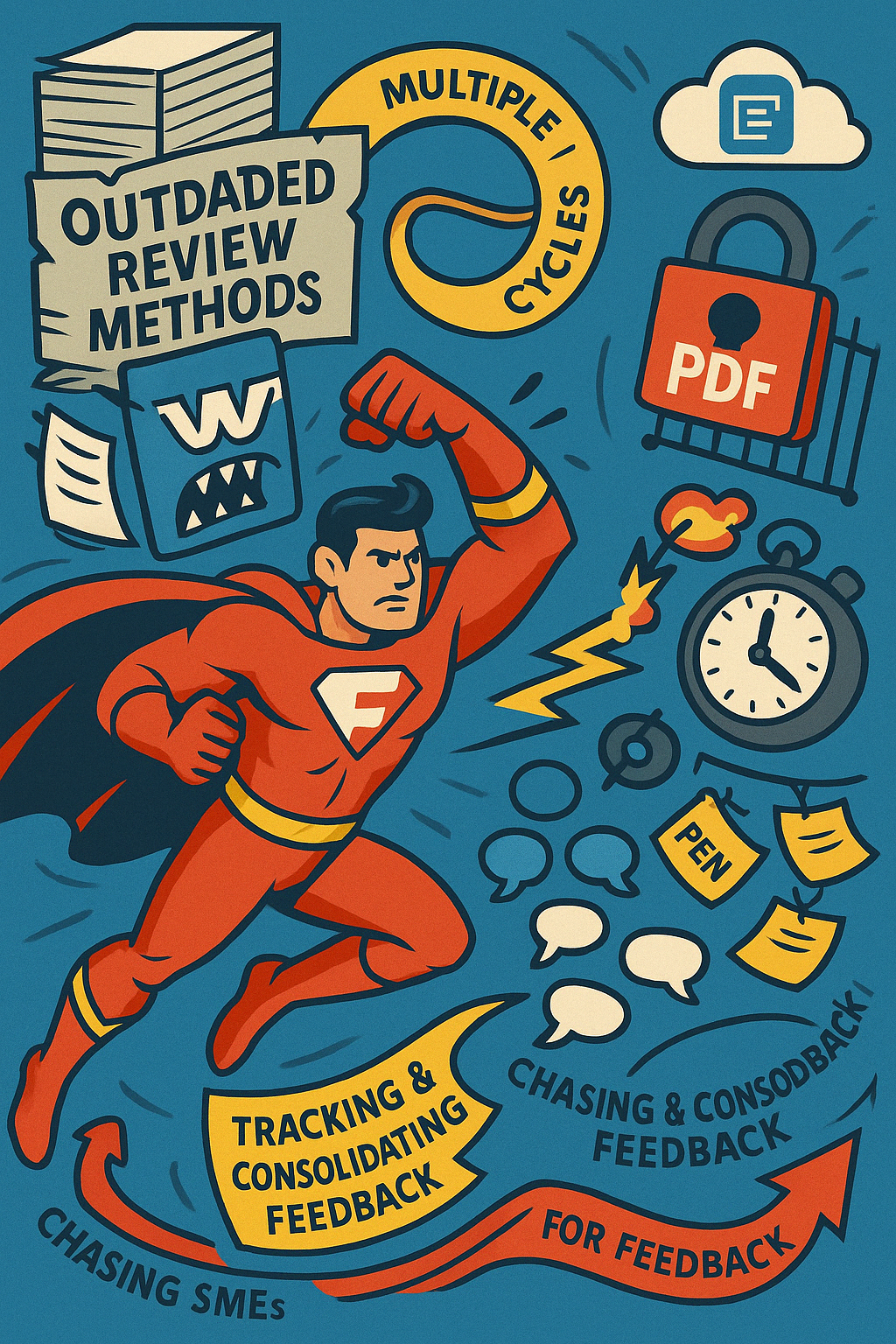 Single document format

Full access-control

Real-time Collaboration

Evolution tracking

Flexible workflow
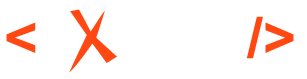 Engaging SMEs in Documentation Review
Review Source format
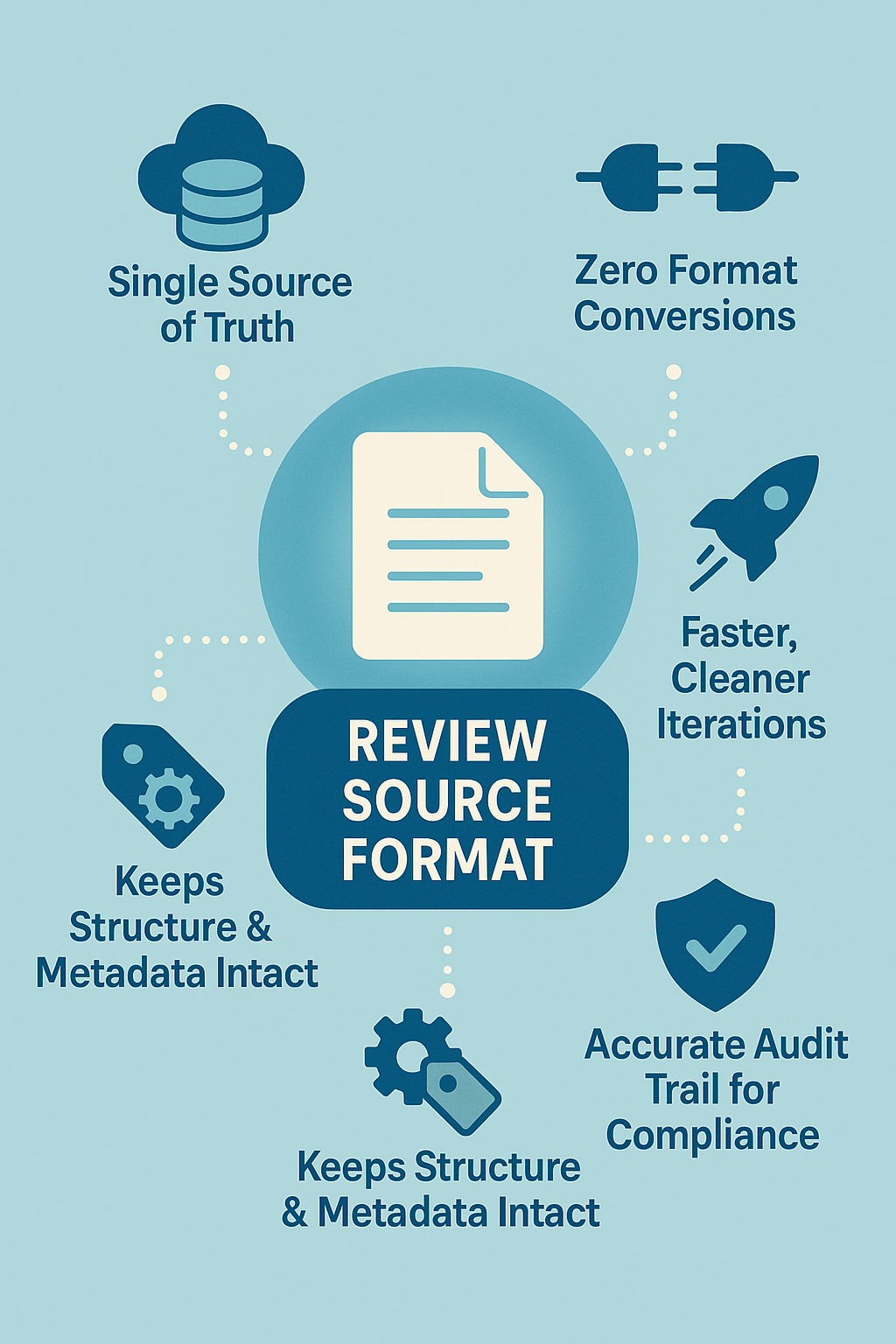 Single Source of Truth

Zero Format Conversions

Faster, Cleaner Iterations

Accurate Audit Trail for Compliance

Keeps Structure & Metadata Intact

Better context
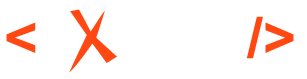 [Speaker Notes: No more Manual Re‑integration into DITA/XML – copying edits from Word/PDF back into source]
Engaging SMEs in Documentation Review
Granular Access Control for Review Tasks
Owner-Controlled Sharing
Direct Assignment
Share Link
Optional Co-Ownership

Key Benefits
Security
Confidentiality
Flexibility 
Accountability
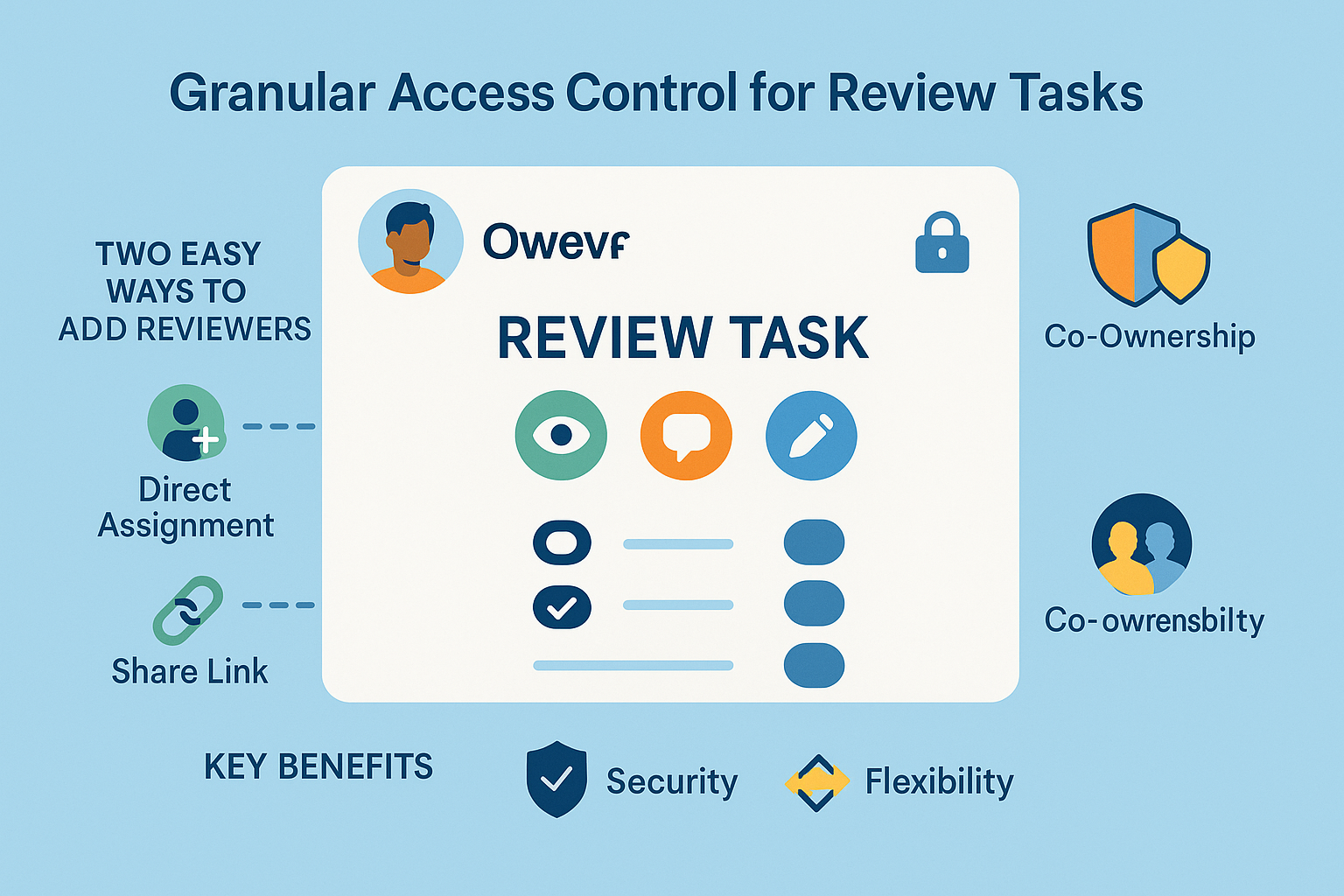 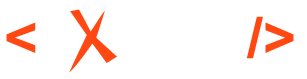 Engaging SMEs in Documentation Review
Reviewers Edit Modes: Task Owner’s Choice
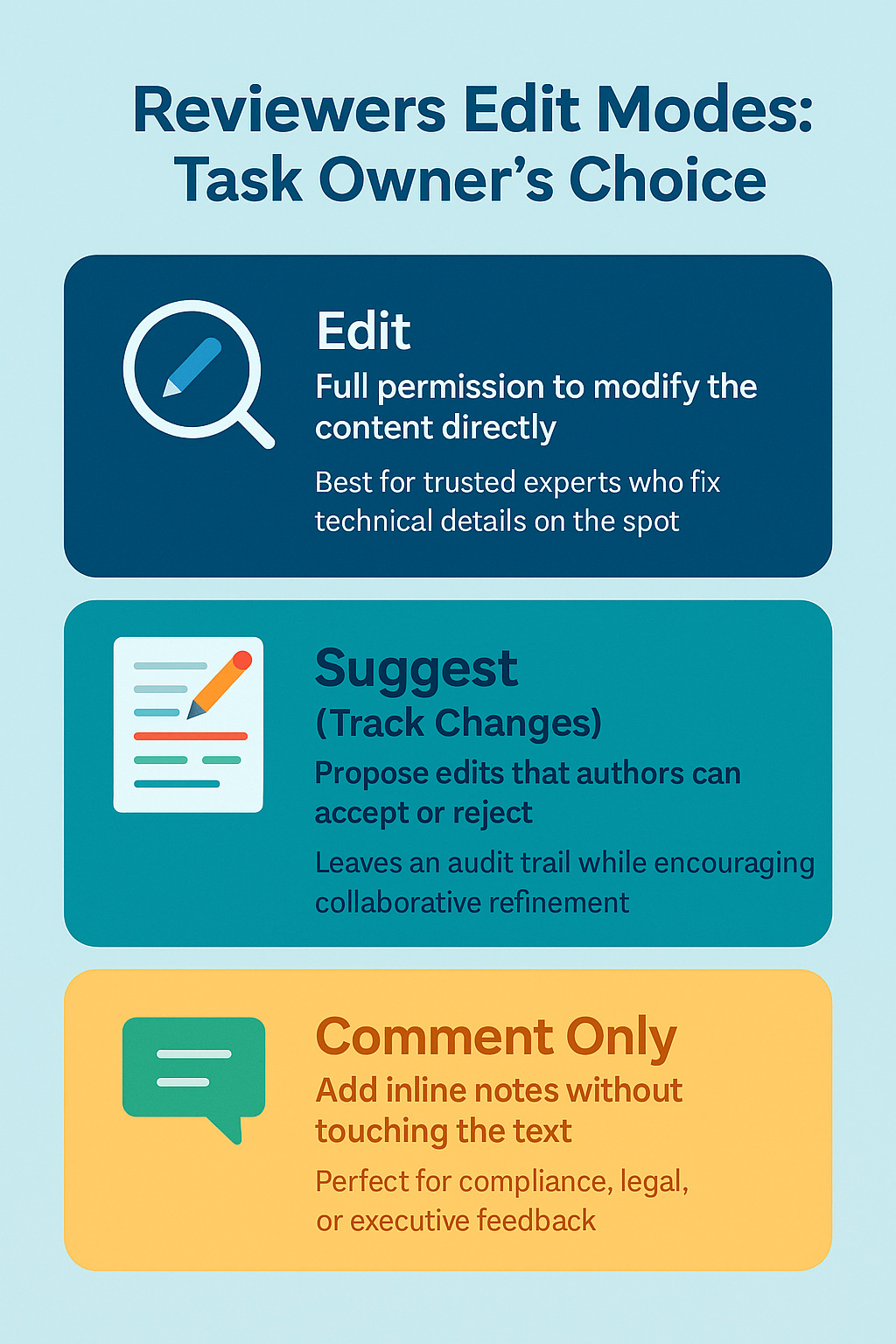 Edit
Full permission to modify the content directly
Best for trusted experts who fix technical details on the spot
Suggest (Track Changes)
Propose edits that authors can accept or reject
Leaves an audit trail while encouraging collaborative refinement
Comment Only
Add inline notes without touching the text
Perfect for compliance, legal, or executive feedback
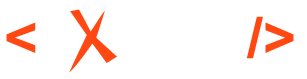 [Speaker Notes: Why it matters • Balances speed with control and document integrity • Matches the right level of access to each reviewer’s role]
Engaging SMEs in Documentation Review
Real-time Collaboration
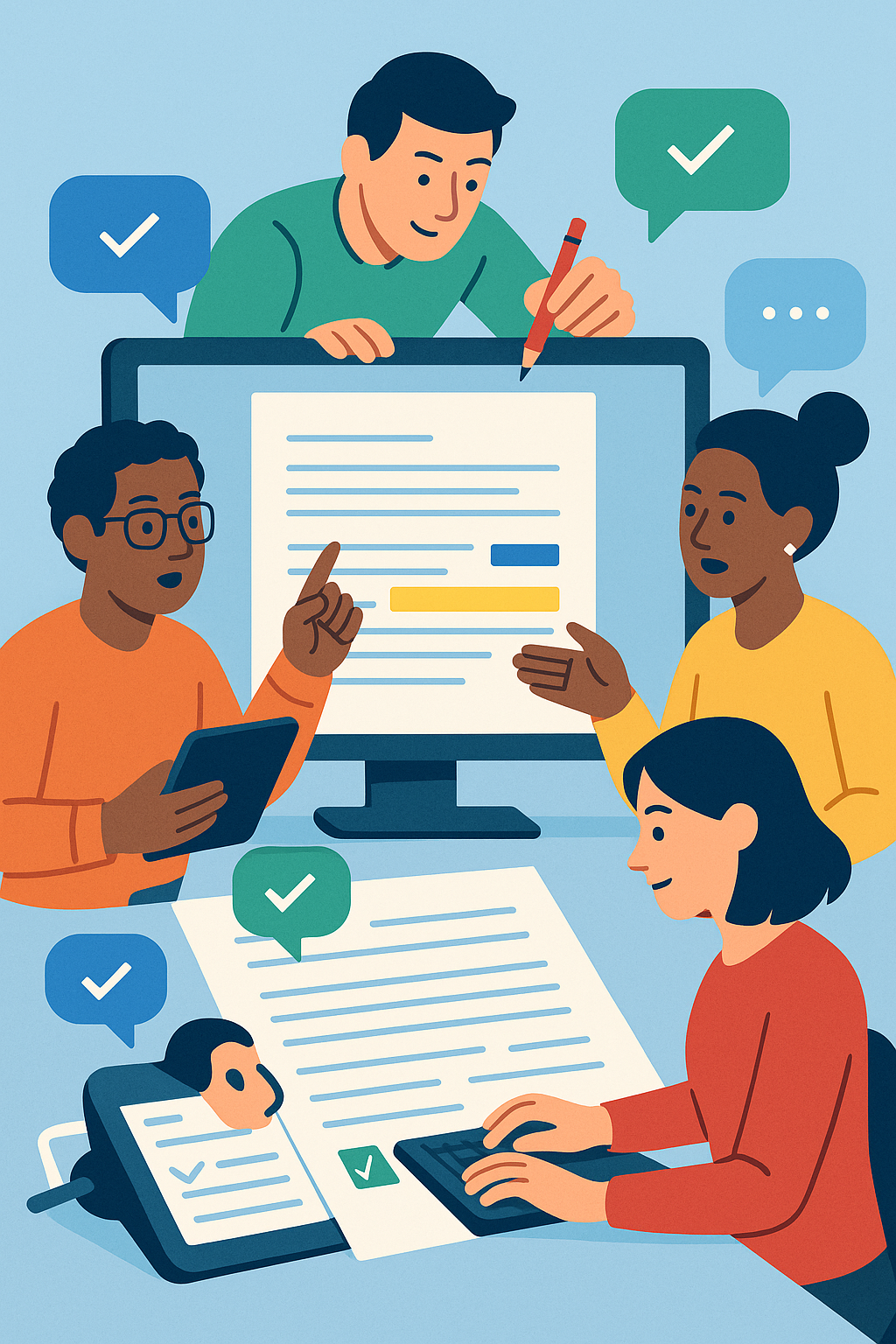 Real-Time Co-Editing

Instant Conflict Resolution

Zero Duplicate Feedback

Faster Review Cycles

Transparent Ownership & Engagement

Context-Rich Discussion Threads
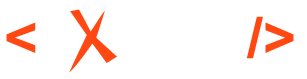 [Speaker Notes: Multiple SMEs and the author work in the same DITA topic simultaneously—no waiting for “their turn.”

Live visibility of each other’s edits lets the team align terminology, facts, and style on the spot.

One shared source means no parallel Word/PDF files or redundant comments to reconcile.

A single collaborative session replaces several asynchronous rounds, shaving days off release timelines.

Presence indicators and change history highlight each contributor’s impact, fostering accountability.

Inline comments and @mentions keep questions anchored to exact content blocks, ensuring clarity.


Following the feedback from multiple SMEs

*  keeping draft, reviewed, and final files in sync
* no clear view of who has reviewed what and when
 * merging contradictory SME inputs


Tools like Oxygen XML Content Fusion enable this concurrent editing model, uniting SMEs and authors in one efficient workspace.]
Engaging SMEs in Documentation Review
SMEs Review Experience
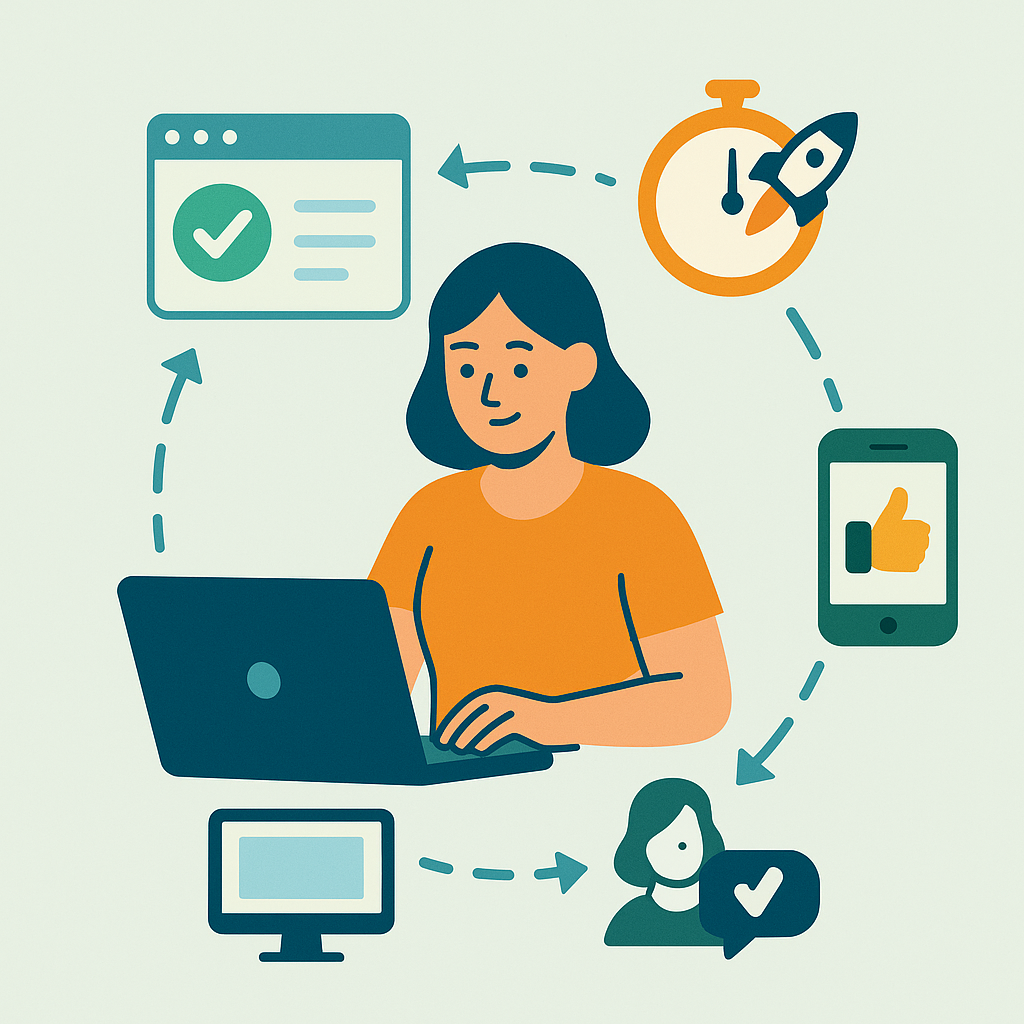 Clean, Familiar UI

Friction-Free Entry

Designed for Speed

Real-Time Collaboration

Engagement by Convenience
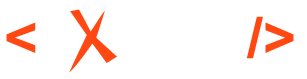 [Speaker Notes: Looks and feels like Word Online or Google Docs, so SMEs can start editing with zero learning curve.

  Open the shared link in any browser—no installs, no XML know-how required.

 Live cursors and comment threads show every change instantly, avoiding duplicate effort (e.g., one typo fix is visible to all).

 A smooth, quick workflow respects SMEs’ tight schedules—making them far more willing to review again in the future.!!!! DRAFT INITIATION !!!!]
Engaging SMEs in Documentation Review
Author Workflow: From Feedback to Production
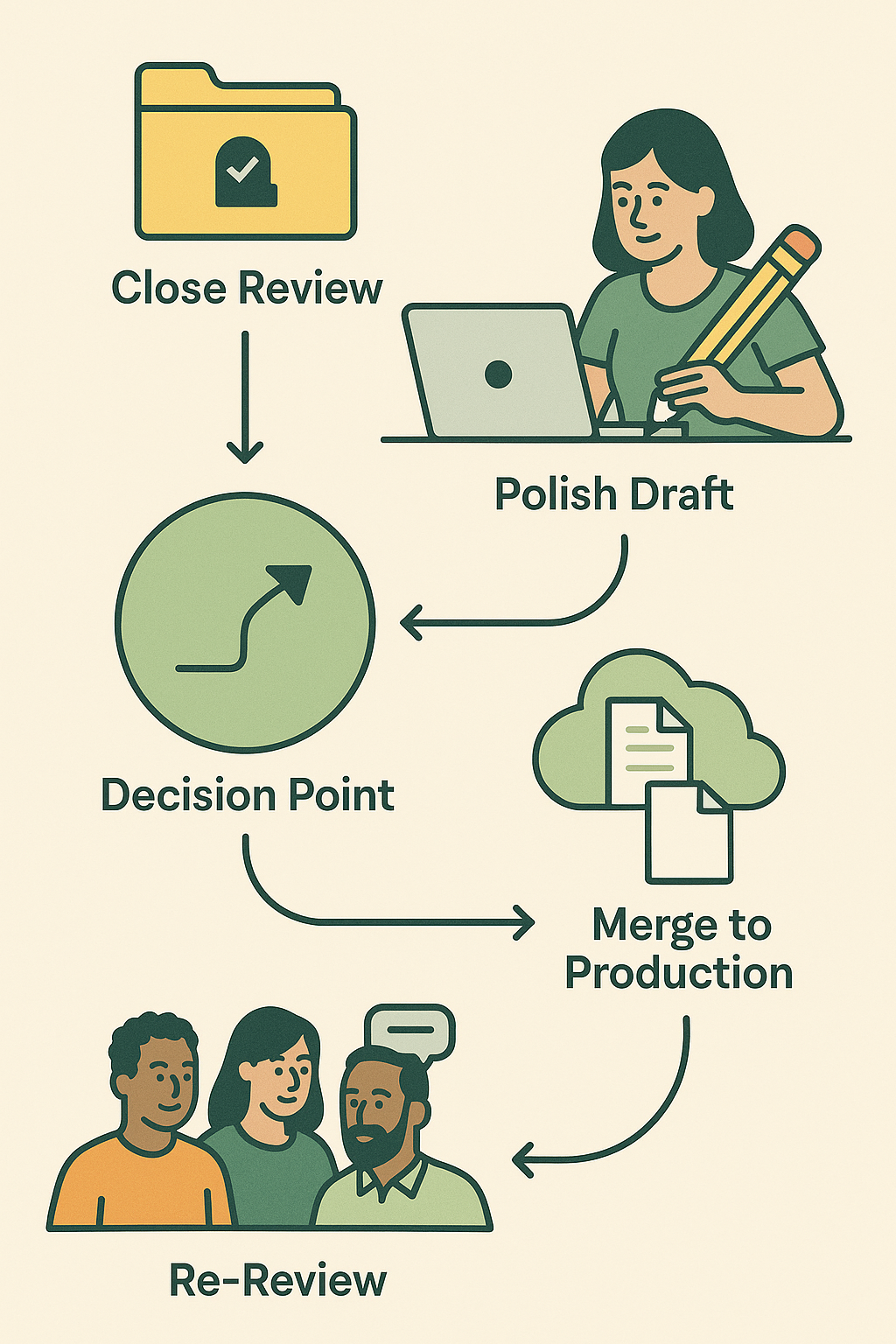 Close the Review

Polish the Content

Decision Point 
Request Re-Review 
Merge to Production
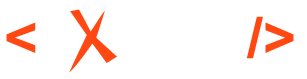 [Speaker Notes: Close the Review • Once all SMEs click Finalize Review, the author marks the task Closed for polishing. • Reviewers switch to read-only; only the task owner can edit.
Prevents late, uncontrolled edits while polishing.
Polish the Draft • Consolidate comments, resolve conflicts, apply style guides, and run validation checks.
 SEARCH In review • Ensures the content is clean, consistent, and build-ready.
 • Provides a clear, auditable path from SME feedback to production-ready content.

3 ) Decision Point • Request Re-Review – if refinements need SME eyes again,
 reopen with one click; 
all reviewers are auto-notified.
  • Merge to Production – if satisfied, integrate the polished XML/DITA topics back into the main documentation project (CI/CD, translation, publish).]
Engaging SMEs in Documentation Review
Evolution Tracking & Accountability
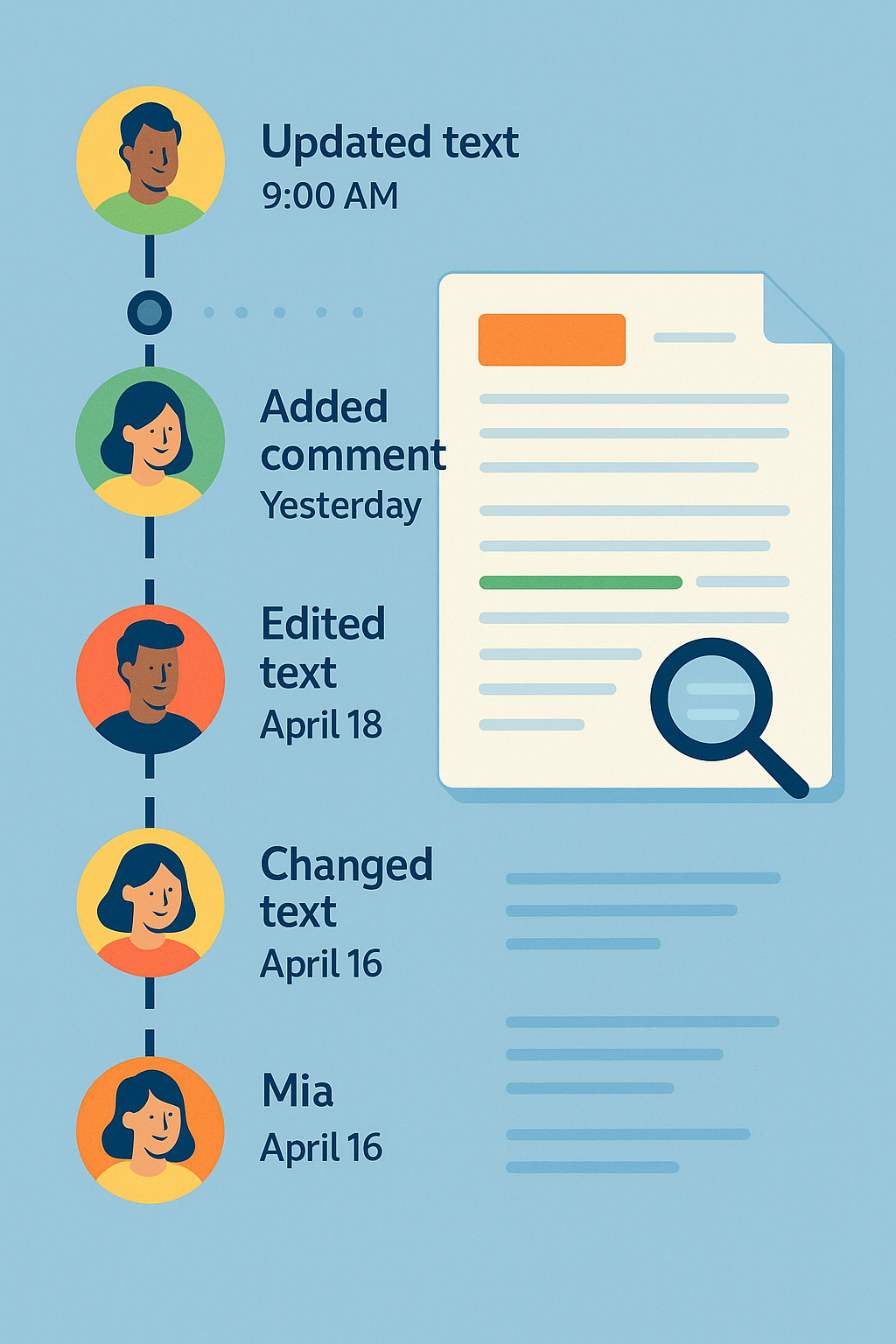 Full Version Timeline

Built-In Diff Viewer

Who-Changed-What-When

Accurate Audit Trail for Compliance

Changes notifications
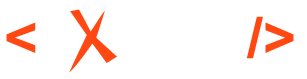 [Speaker Notes: Automatic snapshots capture each save, letting reviewers scroll back to any point in the review.

 Side-by-side display highlights every addition, deletion, and move in real time.]
Engaging SMEs in Documentation Review
Merge to Production
Review task types
Oxygen XML Author/Editor integration

Content Fusion Project
Project Content
Personal workspace

SME initiated draft
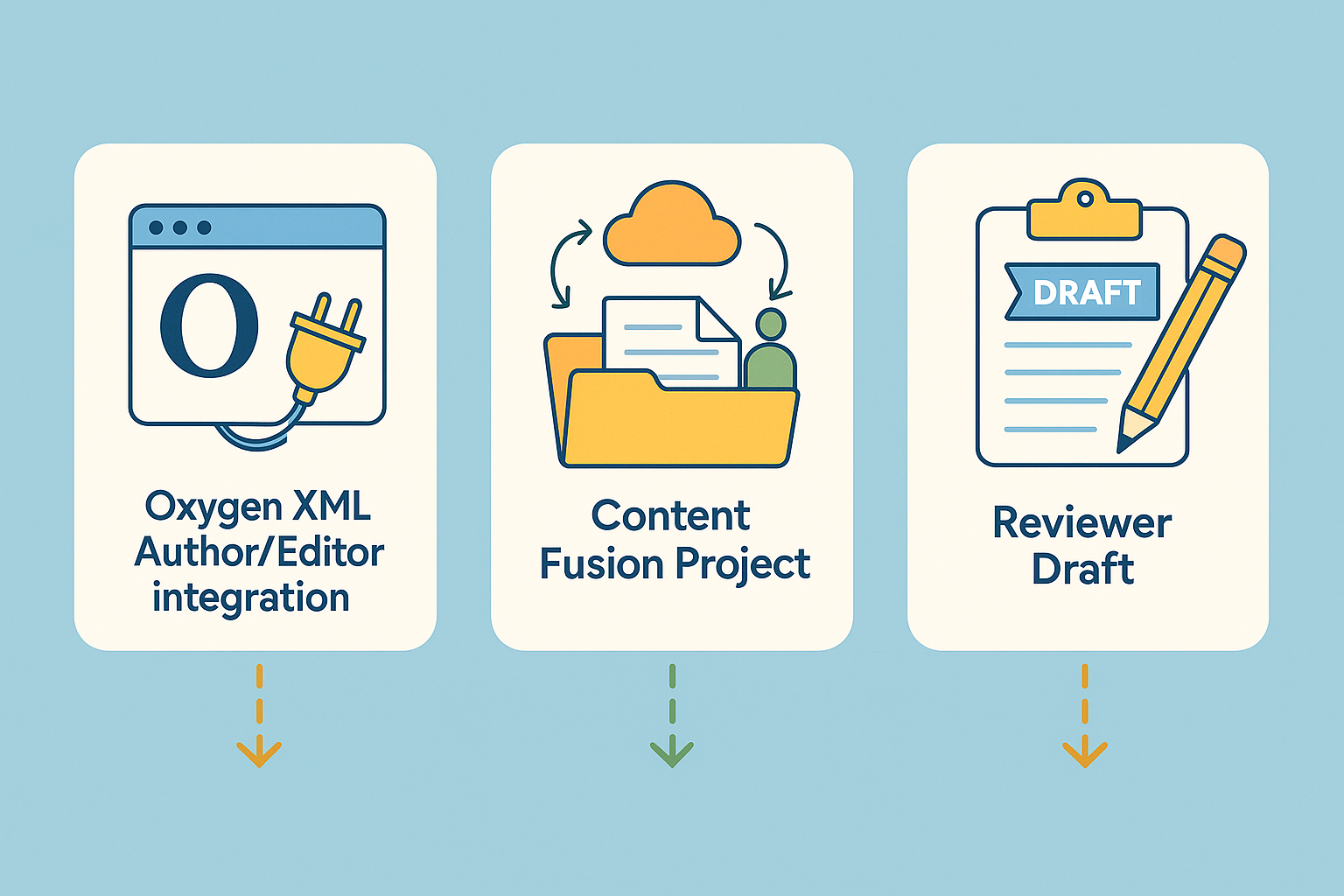 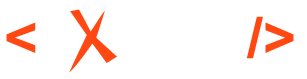 Engaging SMEs in Documentation Review
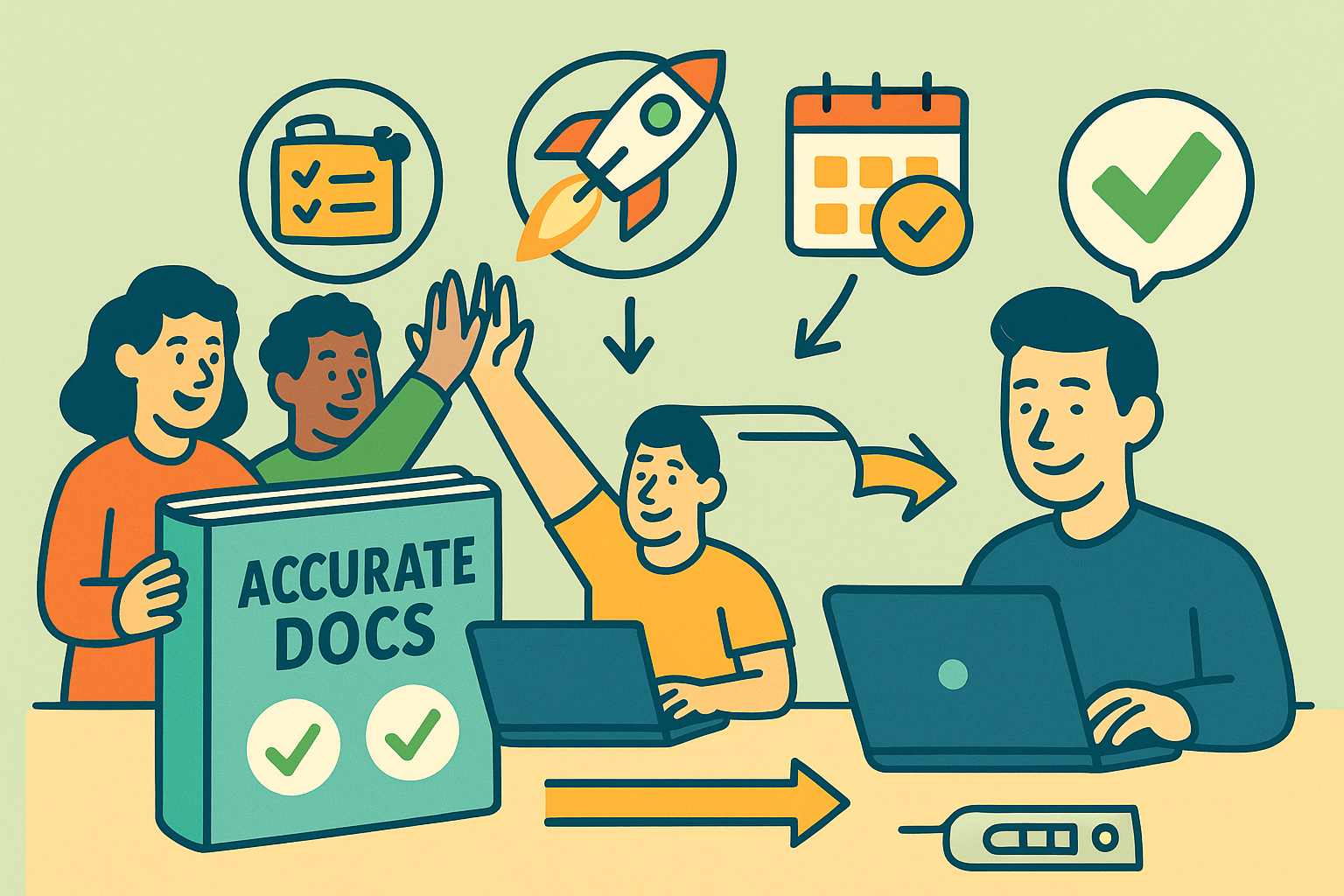 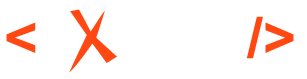 Engaging SMEs in Documentation Review
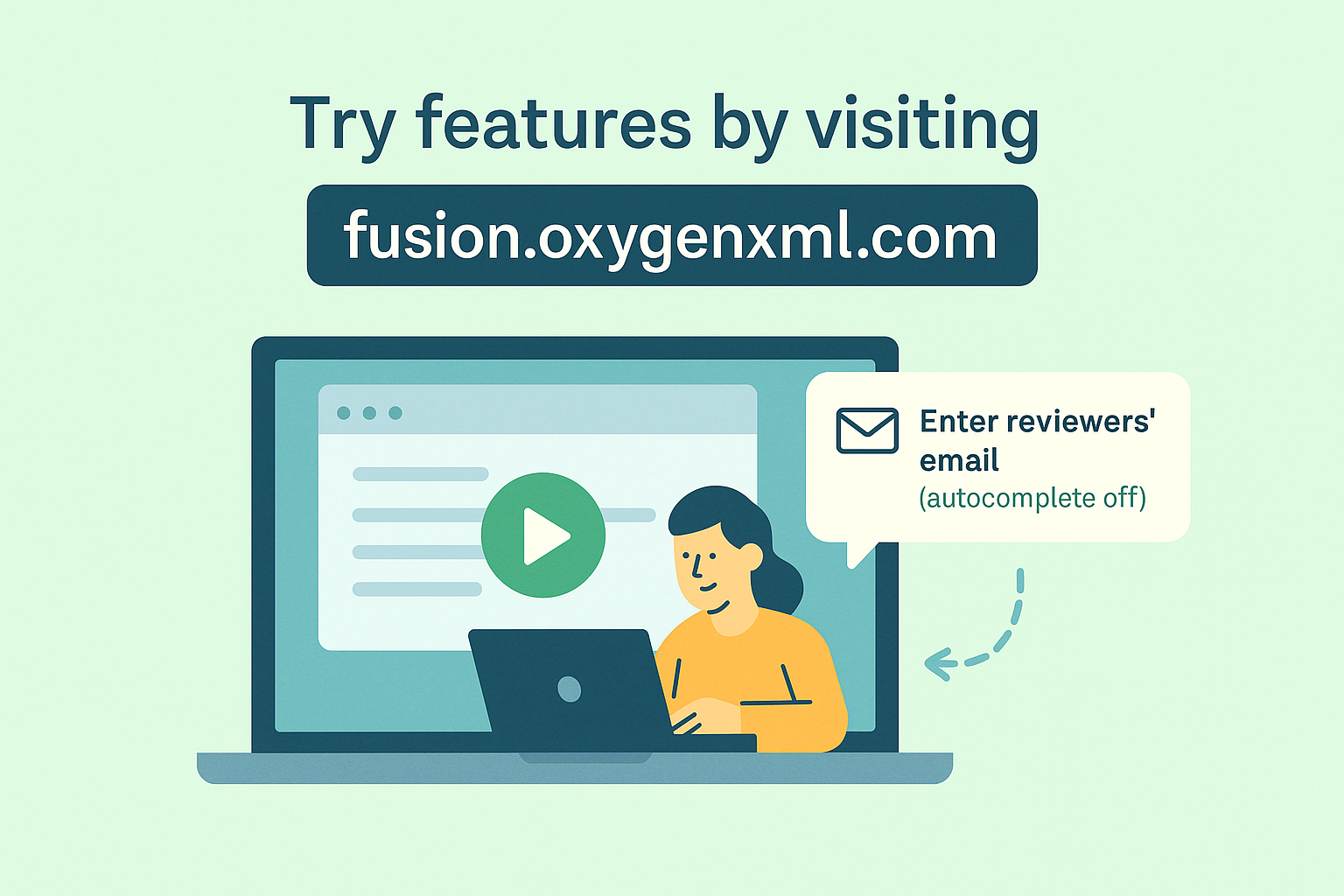 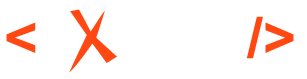 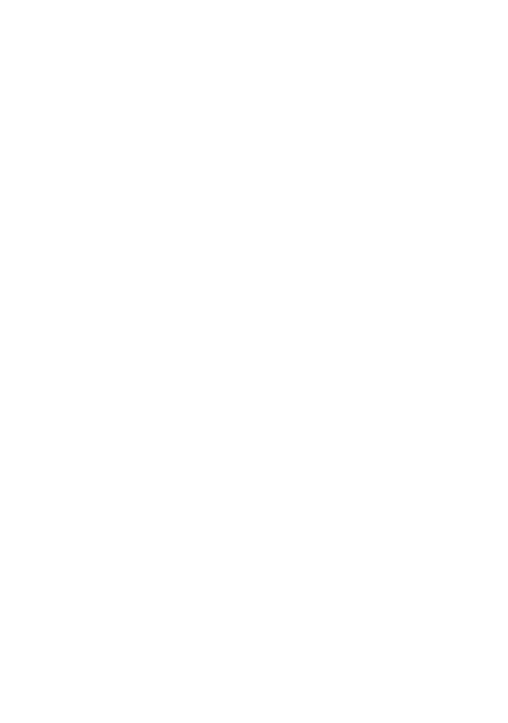 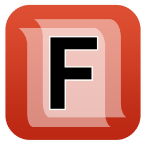 THANK YOU!
Any questions?
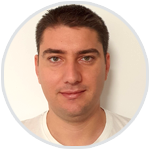 Mihai Coanda
mihai_coanda@sync.ro
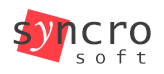 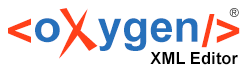 © 2025 Syncro Soft SRL. All rights reserved.